Q ALERT
Part Description - B2JU00326O-RIVET FOR CBS LINK
OK
NOT OK
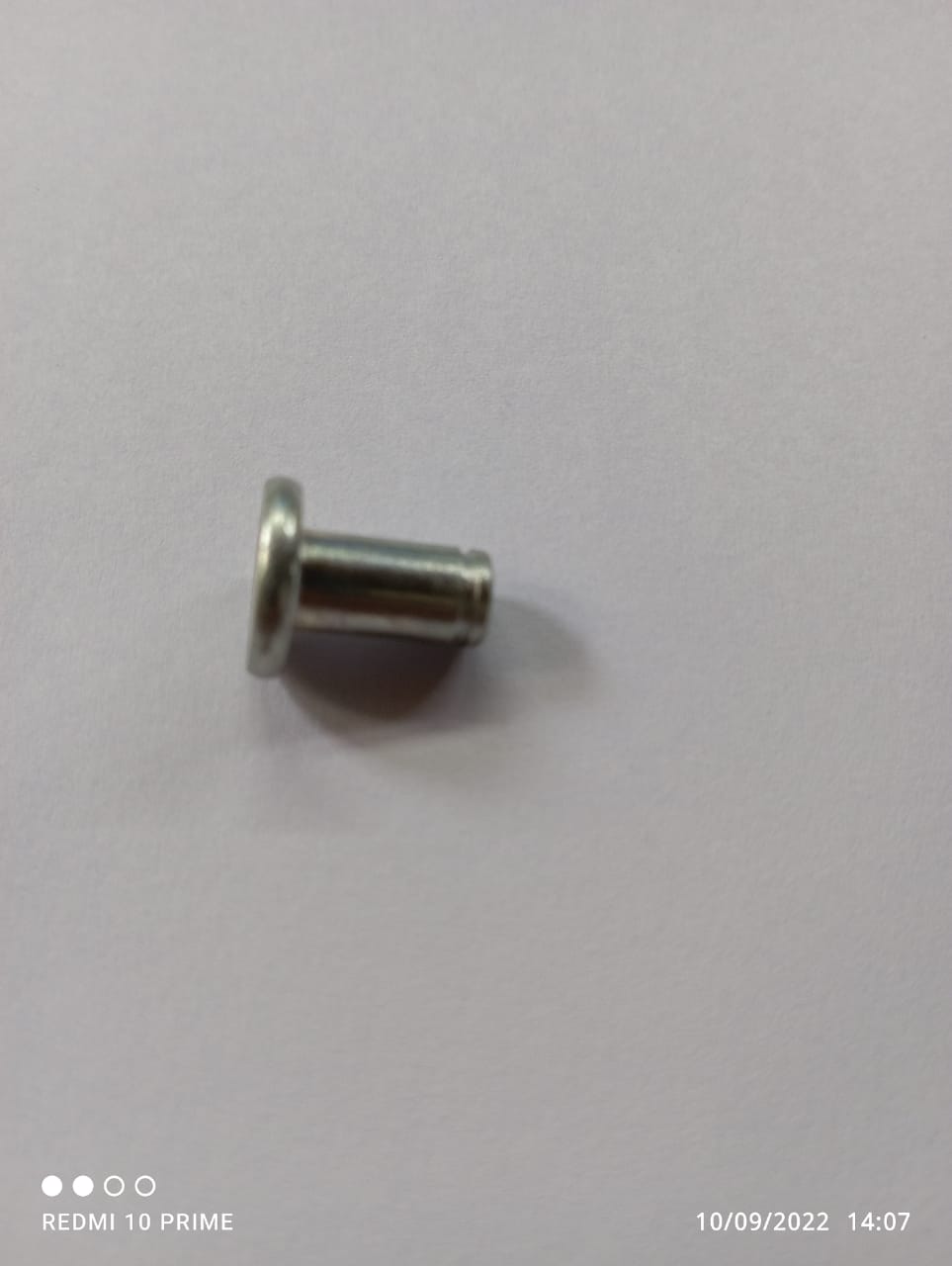 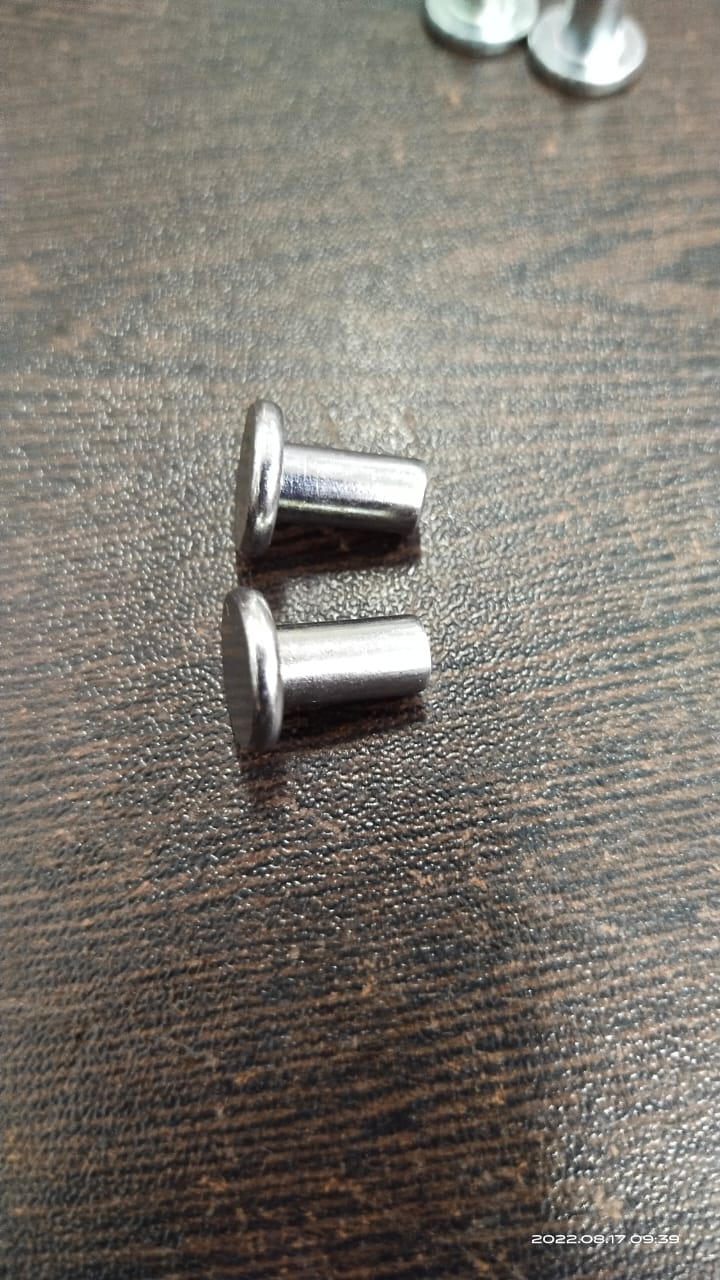 Without  groove and length short
With groove
1
TPM – The Perfect Move towards mindset change
ACTION DETAILS
Clean the conveyor after setting of forging processing
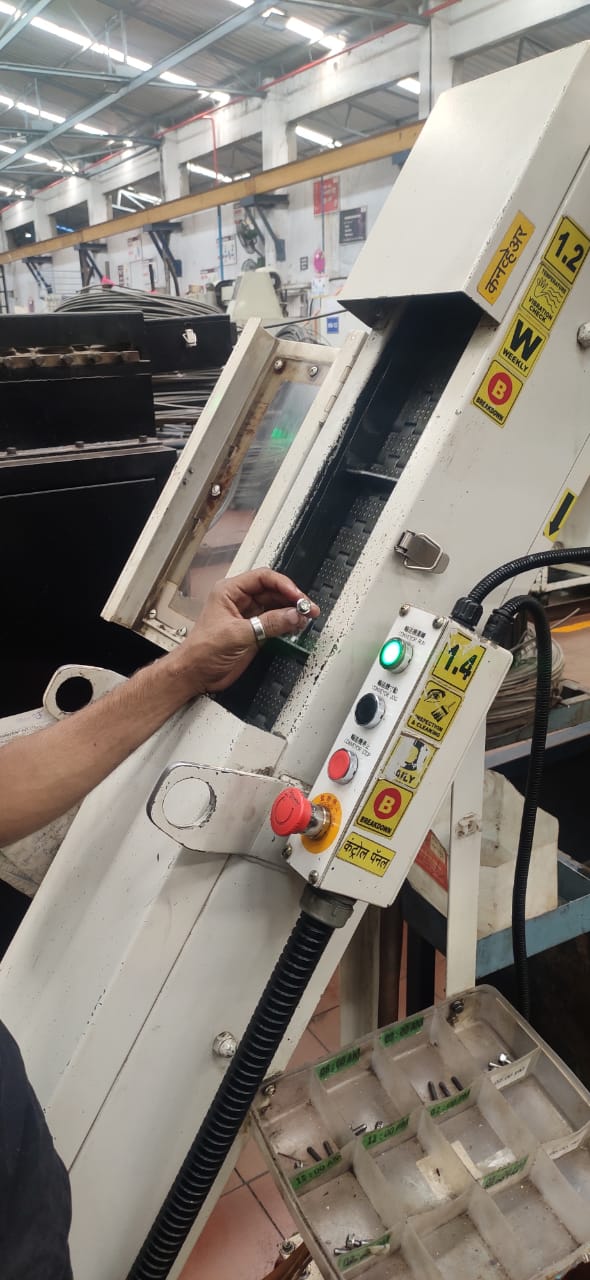 2
TPM – The Perfect Move towards mindset change